Den radikale kjønnsideologien
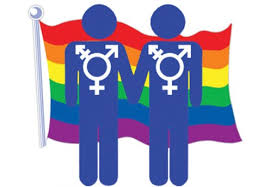 Temamøte 2
[Speaker Notes: TIPS OG MOMENTER TIL TALEREN

En mulig innledning til undervisningen:

Den store utfordringen for kirkene og for kristne i årene som kommer, handler om mye mer enn homofilt samliv. Utfordringen kommer fra en ideologi som frontkolliderer med mye av det Bibelen lærer oss om Guds vilje for seksualitet, samliv og familie. 

Vi kaller denne ideologien for «den radikale kjønnsideologien». Andre kaller den «skeiv ideologi», eller de bruker det engelske begrepet: Queer theory, eller Queer ideology.  

Vi skal nå se nærmere på hva som kjennetegner denne ideologien og hvordan den påvirker hele det norske samfunnet.]
En liten ordliste
Noen vanlige ord og begreper i samlivsdebatten

1. Seksuell orientering/legning handler om hvem vi blir seksuelt tiltrukket av og forelsket i. 

2. Kjønnsidentitet: En persons selvopplevde kjønn, det vil si hva vedkommende føler seg som.
3. Kjønnsuttrykk: Måten man uttrykker sitt kjønn på gjennom 
f.eks. klær, kroppsspråk, frisyre, stemme og sosial atferd.

4. Transperson: En person som helt eller delvis ikke 
identifiserer seg med det biologiske kjønnet en er født med.
- Noen får en medisinsk diagnose som bekrefter dette, f.eks. «kjønnsdysfori» eller «kjønnsinkongruens», og disse blir gjerne omtalt som transseksuelle. Noen av dem får kjønnsbekreftende/ kjønnskorrigerende hormonbehandling og eventuelt kirurgi.
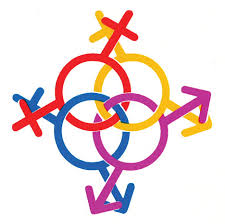 [Speaker Notes: TIPS OG MOMENTER TIL TALEREN

Taleren må avgjøre om disse begrepene bør omtales og forklares her i begynnelsen av undervisningen, eller heller litt senere.

a. Hvis taleren opplever at denne oversikten er uaktuell eller overflødig, kan den fjernes fra presentasjonen.
 
b. Hvis det skulle være behov for å inkludere andre ord og begreper i undervisningen, finner man kortfattet og nyttig info på de to ordlistene nedenfor. Det er en god idé å gjøre seg kjent med ordlistene når man forbereder undervisningen.

LHBTIQ-ordliste
- På nettsidene til Bufdir (Barne-, ungdoms- og familiedirektoratet) finnes det en lang liste med definisjoner og forklaringer til alle de vanligste ordene og begrepene i vår tids kjønnsideologi: https://bufdir.no/lhbt/LHBT_ordlista/

- På nettstedet www.ung.no finnes en liknende oversikt, skrevet av en sexolog i samarbeid med Skeiv Ungdom:https://www.ung.no/homofil/636_Ordliste_LHBTIQ.html

NOEN ANDRE ORD OG BEGREPER:Avhengig av alder, kunnskap og erfaring hos dem man underviser, kan også noen av ordene nedenfor være aktuelle å omtale og forklare – og eventuelt vise på et nytt PowerPoint-bilde man lager: 
 
-  Interkjønn / intersex: Et barn som blir født med kjønnsorganer som gjør det vanskelig å avgjøre om barnet er gutt eller jente. I Norge gjelder det ca 10 nyfødte barn i året. - Panfil / panseksuell: En person som kan føle seg tiltrukket av og forelske seg i personer uavhengig av kjønn og kropp. Begrepet overlapper delvis med «bifil».
- Bifil / Biseksuell:  En person som tiltrekkes av både menn og kvinner.
- Skeiv / Queer: En samlebetegnelse på seksuelle orienteringer, kjønnsidentiteter og kjønnsuttrykk som bryter med de tradisjonelle normene for kjønn, seksualitet og samliv.]
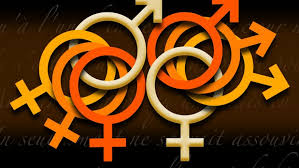 Den radikalekjønnsideologien
1) ALT ER NATURLIG OG NORMALT.  I den nye tenkningen om kjønn og samliv er alle kjønnsuttrykk, alle kjønnsidentiteter og alle seksuelle orienteringer helt sidestilte:  
	Hetero, homo, bi, poly, pan, trans, osv., osv. – alt vurderes som like naturlig, normalt og etisk høyverdig for barn og ungdom, for voksne og for samfunnet. 
2) KJØNN ER FLEKSIBELT. Betydningen av kjønn, betydningen av mann og kvinne, og av far og mor er opphevet. Kjønnsidentitet er ikke fastlagt, men kan endres. Det finnes mange kjønn.

3) IDEALET. All seksualitet, alle typer samliv og alle seksuelle handlinger som er frivillige mellom likeverdige personer, vurderes positivt. Idealet er et grenseløst mangfold.

4) VOKSENPERSPEKTIV. Fokus ligger på voksnes ønsker, krav og behov. Barns rettigheter snakkes det lite om.
[Speaker Notes: TIPS OG MOMENTER TIL TALEREN

Den radikale kjønnsideologien

Taleren leser hvert punkt høyt og kommenterer kort noen av de sentrale begrepene i hvert punkt – gjerne i kontrast til Bibelens lære og kristen seksualetikk. (Se momentene nedenfor.)
 
Når alle punktene er vist på veggen og kommentert, kan man eventuelt la deltakerne få noen minutter til å prate sammen parvis eller i smågrupper om hva de tenker om informasjonen på lysbildet: 
 
«Hvilke tanker, assosiasjoner og følelser får dere i møte med innholdet på dette lysbildet?»
 
Momenter til undervisningen:
Nedenfor følger stoff som kan brukes i undervisningen om dette lysbildet. Taleren velger ut det som er mest relevant for tilhørerne.
 
1) ALT ER NATURLIG OG NORMALT
I den nye, radikale kjønnstenkningen er alle typer seksualitet, samliv og handlinger naturlige og sidestilte «normalvarianter», dersom det skjer frivillig mellom likeverdige personer. (Utnyttelse av barn og psykisk utviklingshemmede blir selvsagt ikke akseptert.) Forskjellen på norm og unntak er oppløst. Alt er normalt, ingenting er mer naturlig og normalt enn noe annet. 
KJØNNSIDENTITETER og KJØNNSUTTRYKK på Facebook. Hvis man bor i England og skal registrere seg som bruker av Facebook, har man ikke lenger bare to valgmuligheter når man skal krysse av for kjønn: Mann eller kvinne. Man kan nå krysse av ved ett eller flere alternativer blant 71 ulike kjønnsidentiteter. I USA har Facebook de siste årene gitt 56 valgmuligheter til nye brukere.
 
* Oversikt over de 71 alternativene som engelske Facebook-brukere kan velge blant.
https://www.telegraph.co.uk/technology/facebook/10930654/Facebooks-71-gender-options-come-to-UK-users.html  Se eventuelt PowerPoint-lysbildet «71 kjønnsidentiteter for Facebook-brukere» som ligger i menyen Ekstra PP-lysbilder under hovedmenyen Nyttige ressurser.* Definisjoner. Her kan man lese forklaringer og definisjoner av ord og begreper som Facebooks engelske og amerikanske brukere kan velge blant:https://www.thedailybeast.com/what-each-of-facebooks-51-new-gender-options-means
 
* Ordliste fra Bufdir (Barne-, ungdoms- og familiedirektoratet):
https://www.bufdir.no/lhbt/LHBT_ordlista/
 
* Ordliste over en del kjønnsidentiteter og kjønnsuttrykk publisert i Aftenposten: 
https://www.aftenposten.no/norge/i/4dB5o/Et-kjonn-som-passer-for-deg 
 
 
2) KJØNN ER FLEKSIBELT.
* Den kjønnsnøytrale tenkningen (og den kjønnsnøytrale ekteskapsloven) sier at barn ikke trenger mor og far. Det som er viktig, er gode omsorgspersoner. Betydningen av biologisk familie og slekt blir bagatellisert og bortforklart. For denne type tenkning er TV-programmer som «Tore på sporet» problematiske.
* Foreningen FRI sier i sin Politiske plattform: «Det finnes et mangfold av kjønn.»
 
* Sexologen Esben Esther Pirelli Benestad har en kort video på NRK: «Visste du at det finnes sju kjønn?»  https://www.nrk.no/video/PS*257951
 
* Fra 2016 har Norge en lov som sier at alle personer over 16 år kan endre juridisk kjønn, dersom de ønsker det. Se mer info på lysbildet «Endring av juridisk kjønn» i Temamøte 2 eller i undermenyen Ekstra PP-lysbilder i hovedmenyen Nyttige ressurser på Samlivsbanken.no. Ressursarket «Der menn føder barn» på Samlivsbanken.no gir også nyttig info. Det finnes under hovedmenyen Nyttige ressurser, i undermenyen Helsides ressursark i 4 farger.
 
3) IDEALET.
FRI – Foreningen for kjønns- og seksualitetsmangfold sier f.eks. i sitt Prinsipprogram: «FRI mener at alle former for seksuelle relasjoner eller handlinger som er basert på respekt, likeverd og samtykke er positivt.» 
 
Det samme budskapet formidles i stor grad i ungdomskulturen, i media, i skoleverket og fra det offentlige Norge – f.eks. via Bufdir (Barne-, ungdoms- og familiedirektoratet) og nettportalen www.ung.no – som har undertittelen («Offentlig og kvalitetssikret»). I ulike varianter er budskapet dette: «Har du lyst, har du lov.»
 
4) VOKSENPERSPEKTIV. 
Barn blir lett taperne der den radikale kjønnsideologien får dominere. Når man opphever betydningen av kjønn, av mann og kvinne, og av mor og far, er det grunn til å spørre: 
* Hvem taler barnets sak? 
* Er virkelig far og hans slekt overflødig, irrelevant og uvesentlig i et barns liv, slik denne ideologien og norsk lov sier? 
* Kan mor (og hennes slekt) like godt byttes ut med en mann? 
* Spiller det ingen rolle om barnet er i slekt med sine foreldre eller ikke?
* Fører idealet om grenseløs seksualitet til mer stabile relasjoner, bedre oppvekstforhold for barn og unge og et mer velfungerende samfunn? 
* Gir kjønn i fri flyt et godt utgangspunkt for barn og unge når de skal finne seg selv og utvikle selvbilde, personlighet og identitet?
 
Barneperspektivet. Mangelen på barneperspektiv blir spesielt tydelig når vi innser at voksne de siste årene har gjort barn til en rettighet, mens barn på sin side har mistet retten til sin egen mor og/eller far. 
 
FNs Barnekonvensjon sier i Artikkel 7.1: «Barnet har […] så langt det er mulig, rett til å kjenne sine foreldre og få omsorg fra dem.» Stortinget har vedtatt at alle lover som angår barn, må være i overensstemmelse med FNs Barnekonvensjon. Hva betyr det i praksis når det gjelder barn og foreldre?]
Et eksempel på den nye kjønnstenkningen:
Endring av juridisk kjønn 
1. Juni 2016: «Lov om endring av juridisk kjønn». Gjelder alle. Egenmelding. Så ofte man vil fra 16 år. 

2. Ingen rådgivning, ingen medisinsk diagnose, ingen behandling eller kjønnsoperasjon for å skifte kjønn. 
3. Barn ned til 6 år kan skifte juridisk kjønn, dersom begge foreldre er enige.
4. Like rettigheter og plikter som alle andre med samme juridiske kjønn. Kvinne med mannskropp, mann med kvinnekropp. Juridisk mann kan føde barn.
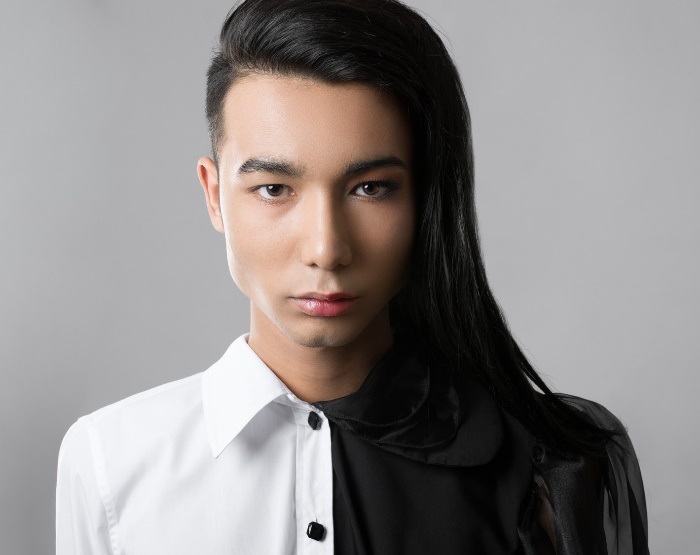 [Speaker Notes: TIPS OG MOMENTER TIL TALEREN

I forberedelsen til undervisningen bør taleren å gjøre seg kjent med noe av stoffet nedenfor i avsnittet Ressurser. Endring av juridisk kjønn er et eksempel på konsekvensene av den radikale kjønnsideologien.

Debatten om kjønn har eksplodert de siste få årene. Med loven som ble vedtatt i 2016 er forholdene lagt til rette for intense debatter og økende kjønnsforvirring blant barn og unge. Kjønn er ikke lenger basert på biologi, men på 
følelser. Hvis noen føler at de er «født i feil kropp», blir ikke dette lenger forstått som en vrangforestilling man må få hjelp med (i likhet med f.eks. anoreksi), men en realitet som samfunnet og omgivelsene må bekrefte og støtte.

1. I juni 2016 vedtok Stortinget «Lov om endring av juridisk kjønn». Alle som ønsker det, kan nå endre juridisk kjønn ved å skrive under på en egenmelding. Man kan gjøre det så ofte man vil. 
 
En dramatisk konsekvens av loven er at hele samfunnet nå blir påført en ny oppfatning av kjønn, og at alle norske barn får en gedigen ny utfordring i fanget – fra barnehagen av: Er du sikker på at du er en gutt? Er du helt trygg på at du er ei jente? Kanskje du er en annen enn du tror du er? Det må du finne ut ved å eksperimentere og prøve deg fram …

2. Det kreves ingen kontakt med helsevesenet. Alt som kreves, er personens subjektive følelser, et ønske om å skifte kjønn og en underskrift på et skjema.
3. Barn ned til 6 år kan skifte juridisk kjønn, dersom begge foreldre er enige. Amerikanske undersøkelser og erfaringer viser at 80-90% av barn og unge som er usikre og forvirret om sitt eget kjønn, faller til ro i sitt biologiske kjønn når de er gjennom puberteten og ungdomstiden. Allikevel åpner norsk lov for at barn ned til 6 år kan endre juridisk kjønn hvis begge foreldre er enige …Dokumentasjon og en solid behandling av tematikken fra to meget anerkjente amerikanske psykiatere/leger finnes i disse to rapportene:
	
a) Sexuality and Gender - Findings from the Biological, Psychological, and Social Sciences: 
https://www.thenewatlantis.com/publications/introduction-sexuality-and-genderb) Growing Pains - Problems with Puberty Suppression in Treating Gender Dysphoria: https://www.thenewatlantis.com/publications/growing-pains
4. De som endrer sitt juridiske kjønn, får de like rettigheter og plikter som alle andre med samme juridiske kjønn, selv om de fortsetter å ha den kroppen de ble født med. Alle rundt dem, venner, kolleger, arbeidsgivere osv, er forpliktet til å behandle og omtale dem med det nye juridiske kjønnet.
RESSURSER:
a) På nettstedet www.Helsenorge.no ligger det offentlig informasjon om ulike aspekter ved endring av juridisk kjønn:
https://helsenorge.no/rettigheter/endring-av-juridisk-kjonn#Informasjon-og-veiledning

b) Les mer om å endre juridisk kjønn på ressursarket: «Vidunderlige nye Norge: Der menn føder barn». Det ligger i hovedmenyen «Nyttige ressurser» i undermenyen «Ressursark i 4 farger». Arket kan eventuelt printes ut, deles ut til deltakerne, kommenteres av taleren og om ønskelig brukes som utgangspunkt i en gruppesamtale. 

c) Under hovedmenyen «Nyttige ressurser»  «Gode og viktige avisartikler» på www.Samlivsbanken.no ligger det linker til informative artikler om temaet under headingen «Transseksualitet og kjønnsskifte».

d) Under menyen «Litteratur» i hovedmenyen «Nyttige ressurser» finnes det forslag til bøker om temaet.

e) På dette nettstedet kan man lese sterke historier fra foreldre som opplever at barna deres plutselig ønsker å skifte kjønn:
https://www.parentsofrogdkids.com – Se menyen Our Stories
(ROGD = Rapid-Onset Gender Dysphoria)

* Se også en svært tankevekkende artikkel fra bekymrede og sjokkerte tenåringsforeldre i Sverige, publisert i Svenska Dagbladet i april 2019. Er situasjonen tilsvarende i Norge? - «Föräldrar: Transvårdens attityd gör oss oroliga» [vård = pleie, omsorg, vern] 

https://www.svd.se/foraldrar-transvardens-attityd-gor-oss-oroliga#rAr1qA-comments]
Bakgrunn og drivkrefter
1. BAKGRUNN
 Gnostisismen. Åndens frigjøring fra kroppens begrensninger.
 Opplysningstiden på 1700-tallet: Frigjøring fra naturens begrensninger 
på ulike livsområder. Det uavhengige, frie og selvstendige mennesket.
 Eksistensialismen: Betydningen av det personlige valg. Heidegger, Beauvoir …
 Én konsekvens: Kjønn og seksualitet løsrives fra biologi og den fysiske virkelighet. Frihet til å velge/definere sin egen identitet uavhengig av biologi.
 «Den seksuelle revolusjon» på ‘60-tallet. Etisk relativisme. «Alt er relativt.»

2. QUEER / SKEIV IDEOLOGI 
 Omfattende og radikal kjønnsideologi.
 Tradisjonelle oppfatninger om kjønn og seksualitet blir forkastet.
 Dekonstruksjon og normkritikk. Man plukker fra hverandre (de-konstruerer) tradisjonelle normer, strukturer og tenkemåter.
 Biologi er uviktig. Ideologi, følelser og personlige preferanser har prioritet. 
3. AKTØRENE
 Kjønnsforskningsmiljøer på universitetene. Aktivister.
 Aktørene påvirker politikere og lovgivning, journalister og populærkultur, lærere og helsepersonell, - og folk flest.
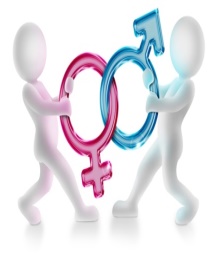 [Speaker Notes: TIPS OG MOMENTER TIL TALEREN

1. BAKGRUNN. 
Hvis man velger å ta et kort perspektiv når man skal beskrive bakgrunnen for utviklingen de siste tiårene, kan man eventuelt starte med den seksuelle revolusjon på 1960-tallet – og eventuelt nevne tidligere faktorer med noen stikkord.
 
Hvis man ønsker å se de lange linjene, kan det være nyttig å begynne med gnostisismen i Oldtiden og i nytestamentlig tid, og arven fra Opplysningstiden.
Gnostisismen

Som en nyttig ressurs siterer vi i norsk oversettelse noen avsnitt fra en artikkel av Olof Edsinger: «Den nya gnosticismen». (Edsinger er generalsekretær i Svenska Evangeliske Alliansen.)
 
En av menneskehetens mest seiglivede former for vranglære er den som går under navnet gnostisisme. Begrepet kommer fra det greske ordet for kunnskap, gnosis, og refererer til den "opplysning" som gnostikerne mente at en åndelig elite var i besittelse av – de som hadde innsett hvordan denne verden «egentlig» er.
Gnostisismen rommer ulike oppfatninger, men blant de vanligste er den oppfatning at den synlige verden – skaperverket – er av mindre betydning, og at sann frihet bare kan oppnås når vi blir fri fra verdens begrensninger.  

Det fysiske og materielle spilles ut mot det åndelige, og det er påfallende ofte kropp og seksualitet som havner i fokus. Sann frihet, sier gnostikerne, er å frigjøre seg fra sitt jordiske fengsel og realisere seg selv på et åndelig plan. Å finne sitt indre lys.
Det er lett å se parallellene mellom gnostisismen og en nyåndelig tankegang. Mer eller mindre tydelige spor av denne filosofien dukker opp både i moderne hedenskap, så vel som i østlige meditasjonsteknikker. Men de siste årene har gnostisismens verdensbilde fått fotfeste på et helt annet område, nemlig i deler av kjønnsforskningen. (…) 
 
I moderne skeiv/queer teori er fellesnevneren at kjønn ikke betraktes som noe stabilt eller som biologisk forankret. Den sanne friheten, sier man, ligger i å definere seg selv – uavhengig av medisinsk og psykologisk ekspertise.
 
Opplysningstiden
En annen epoke som har betydning for dagens situasjon på mange samfunnsområder, er Opplysningstiden på 1700-tallet, der ulike filosofier og ideologier fikk fotfeste. I de 250 årene som er gått siden Opplysningstiden, har idealet for mange vært det autonome, frie og selvstendige mennesket, et menneske som har frigjort seg fra guder, ytre autoriteter og ulike begrensninger som hemmet mennesket å utfolde seg. (Hvis man er interessert i litt mer stoff om Opplysningstiden, har Store norske leksikon en kortfattet og enkel framstilling: https://snl.no/opplysningstiden.)

Eksistensialismen. Det finnes ulike utgaver av den filosofiske retningen Eksistensialisme, men etter 2. verdenskrig var den naturalistiske og ateistiske varianten toneangivende, med talspersoner som Sartre, Heidegger, Beauvoir m.fl. Disse mente at livet dypest sett er meningsløst, men at man kan skape mening i sin egen tilværelse ved de bevisste og selvstendige valgene man tar. «Jeg velger, altså er jeg.» Les mer om Eksistensialismen i Store Norske Leksikon: https://snl.no/eksistensialisme
Den seksuelle revolusjon
Etter at «den seksuelle revolusjon» startet på 1960-tallet, har Bibelens samlivsetikk og de kristne idealene angående seksualitet, ekteskap, barn, mor og far, osv kommet under stadig sterkere press. Drivkreftene bak utviklingen er mange og sammensatte, men en kjønnsnøytral tenkning har de siste årene spilt en viktig rolle. Når denne tenkningen blir koblet til en etisk relativisme som sier at ingen typer seksualitet og samlivsform står i noen særstilling, får det omfattende konsekvenser.
 
2. QUEER/SKEIV IDEOLOGI 
Den kjønnsnøytrale tenkningen opphever betydningen av mann og kvinne, mor og far. Denne tenkningen er en sentral del av en enda mer omfattende og radikal kjønnsideologi. Den kalles ofte med det engelske navnet Queer theory (eller Queer-ideologien), og på norsk bruker man ofte benevnelsen Skeiv teori eller Skeiv ideologi.
 
I denne tenkningen problematiserer man de fleste tradisjonelle oppfatninger angående kjønn, seksualitet, samliv, ekteskap og barn, og man omdefinerer mye av det som de fleste inntil nylig har sett på som selvsagt. 
 
DEKONSTRUKSJON og NORMKRITIKK. To grunnleggende begreper i kjønnsforskningen og blant aktivister er «dekonstruksjon» og «normkritikk». Man plukker fra hverandre (de-konstruerer) tradisjonelle normer, strukturer og tenkemåter, og bygger opp en ny forståelse av virkeligheten. Normkritikken setter spørsmålstegn ved alle idealer og allment anerkjente sannheter innen kjønn og seksualitet. F.eks. argumenterer mange for at kjønn er en «sosial konstruksjon», og ikke en biologisk gitt realitet. Biologi er uviktig: ideologi, følelser og personlige preferanser trumfer det meste.
 
3. VIKTIGE AKTØRER. Framveksten av Skeiv/Queer ideologi i Norge har særlig blitt promotert av ulike kjønnsforskningsmiljøer ved norske universiteter og av diverse aktivister, ikke minst innen «FRI – Foreningen for kjønns- og seksualitetsmangfold».  Fram til 2016 het organisasjonen LLH: «Landsforeningen for lesbiske, homofile, bifile og transpersoner». Da byttet de navn til Foreningen FRI. 
 
Mye av det som skjer i Norge, er inspirert fra utlandet, ikke minst fra USA. De norske miljøene er blitt støttet av generøse millionbevilgninger fra det offentlige, og de har fått ukritisk drahjelp fra media og kultureliten. De siste årene har den radikale kjønnsideologien i stadig større grad påvirket politikere og lovgivning, journalister og populærkultur, barnehage og skole – og folk flest. 
 
Det finnes gode grunner til å hevde at Norge er midt oppe i et kjønns- og samlivsjordskjelv av historiske dimensjoner. Konsekvensene på lang sikt kan bli omfattende og dramatiske.]
Tre faser i norsk homo- og kjønnskamp
1. AKSEPT : ca 1950 - 1993
Homoseksuell atferd må bli akseptert og anerkjent som lovlig, legitim og etisk høyverdig.

2. LIKESTILLING: 1993 – 2008
1993: Partnerskapsloven. Den var tilnærmet 
identisk med ekteskapsloven.
2008: Den kjønnsnøytrale ekteskapsloven. 
2017: Likekjønnet vigsel i Den norske kirke.
3. DOMINANS: ca 2010 
Den radikale kjønnsideologien blir stadig mer dominerende i skole og kultur, media og samfunn. Tradisjonelle normer og klassisk kristen seksualetikk blir motarbeidet og marginalisert, forkastet og fordømt.
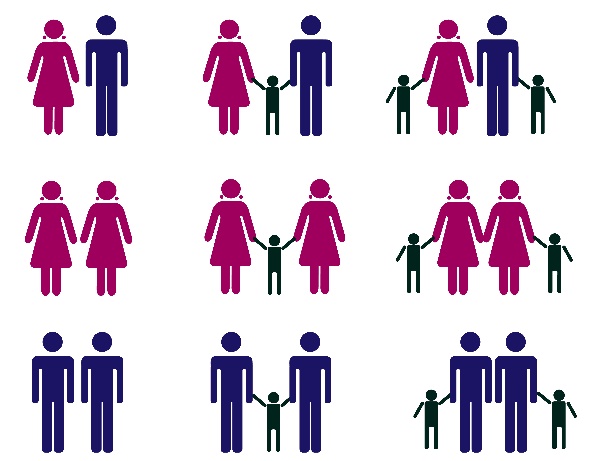 [Speaker Notes: TIPS OG MOMENTER TIL TALEREN

1. Aksept
I de første tiårene (fra rundt 1950) var målet at samfunnet og kulturen skulle godta homoseksuell atferd som lovlig, legitimt og etisk forsvarlig. En viktig milepæl ble passert i 1972, da Stortinget avskaffet loven som forbød homoseksuelle handlinger mellom menn. (Se lysbilde 7 og tilhørende ledernotater i Temamøte 1, med navn: «Noen sentrale årstall i norsk lovgivning».)  I 1977 ble homoseksualitet fjernet som medisinsk diagnose. I 1993 ble Partnerskapsloven for to personer av samme kjønn vedtatt.
 
2. LikestillingI 1993 ble Partnerskapsloven vedtatt med én stemmes overvekt i Stortinget. Loven ga likekjønnede par de samme juridiske plikter og rettigheter som ektepar og var nesten identisk med ekteskapsloven. De to viktigste unntakene var at partnerskap ikke ga rett til adopsjon og at lovverket ikke la til rette for assistert befruktning for kvinnelige par. 
 
I 2008 ble likestillingen (mellom voksne) langt på vei fullført på samfunnsplanet, da Stortinget vedtok den kjønnsnøytrale ekteskapsloven. Da fikk likekjønnede par også rett til adopsjon på lik linje med mann og kvinne, og Stortinget vedtok at staten skal legge til rette for assistert befruktning for kvinnelige par som ønsker barn. Partnerskapsloven ble avskaffet. 
 
At en del barn mistet likestillingen med andre barn, men ble fratatt retten til sin egen far, ble det ikke tatt hensyn til. Barneperspektivet ble i stor grad ignorert i hele den politiske debatten. Det meste handlet om voksnes krav og ønsker.
 
Likestillingen angående voksnes rett til å få barn med statens hjelp, gjelder foreløpig ikke for menn. Surrogati er fremdeles ulovlig i Norge. Noen partier på Stortinget ønsker imidlertid å innføre altruistisk surrogati, altså ikke-kommersiell surrogati. Et eksempel på dette er f.eks. at en søster eller venninne bærer fram barnet for en annen uten økonomisk vederlag.
 
Likestillingen innen Den norske kirke ble fullført i 2017, da Kirkemøtet innførte vigsel, liturgi og lære for likekjønnet ekteskap.
 
3. Dominans
De siste årene har den kjønnsnøytrale ideologien blitt stadig mer dominerende i skole, kultur og samfunn. Statens ideologi og lovverk angående kjønn, familie og barn blir i stor grad tilpasset krav og ønsker fra seksuelle minoriteter. En bibelsk forståelse av ekteskap og familie blir motarbeidet og marginalisert på de fleste offentlige arenaer. 
 
Mange vil mene at vi er vitne til noe som nærmer seg «minoritetenes diktatur» på samlivsfronten, ikke minst på bakgrunn av at personer som definerer seg som lesbiske, homofile og bifile ifølge Statistisk Sentralbyrå utgjør under 2 prosent av befolkningen. (Se mer info om antallet i lederkommentarene under lysbildet «Litt info om homofile».)]
Litt info om 
lesbiske og homofile


1. HVEM? Like forskjellige som alle andre. Ingen ensartet gruppe. De fleste er sympatiske og hyggelige folk som lever vanlige og meningsfylte liv. I gjennom-snitt har de bedre utdannelse og lønn enn resten av befolkningen. Noen sliter med svak psykisk helse. 

Noen er aktivister som fremmer en homo-politisk agenda i samfunnet, men de fleste gjør det ikke. Noen lever i parforhold, andre gjør det ikke. En del er kristne, andre ikke. 

2. HVOR MANGE? Nasjonal levekårsundersøkelse publisert av Statistisk Sentralbyrå i 2010: ”1,2 prosent klassifiserte seg som homofile, lesbiske eller bifile.” Undersøkelser i Sverige, Canada og England gir liknende tall.

EKTESKAP: 20.949 par inngikk ekteskap i Norge i 2018. 330 par var av samme kjønn, og ca 90 av disse ble viet i Den norske kirke.
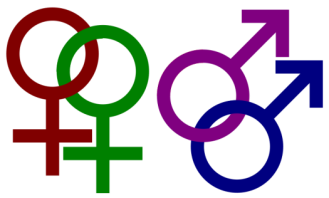 [Speaker Notes: TIPS OG MOMENTER TIL TALEREN

 
INNLEDNING før man viser det første punktet på lysbildet:
 
Selv om den radikale kjønnsideologien handler om svært mye mer enn homofili, er det likevel homofili mange tenker på når man snakker om seksuelle minoriteter. 
 
Homofili har på mange måter vært en døråpner og en brekkstang for å få gjennomslag for den radikale kjønnsideologien som nå preger samlivstenkningen i Norge. Men i realiteten er homofili og homofil atferd bare en liten del av spørsmålene angående kjønn og seksualitet, fertilitetsmarkedet og barns rettigheter, surrogati og polyamorøse forhold. 
 
Mennesker med homofile/likekjønnede følelser er en svært uensartet gruppe. Å omtale «de homofile» som en gruppe av likesinnede personer, der alle står for det samme, er uholdbart. 1. HVEM? 
Mennesker med homofile følelser har svært forskjellig bakgrunn og livsstil, personlighet og livssyn, meninger og politisk overbevisning. 
* Det store flertallet av dem som definerer seg selv som homofile, er ikke medlemmer av Foreningen Fri. De fleste er ikke aktivister. 
* Blant kristne som har homofile følelser, er det mange som ønsker å leve i pakt med Bibelens seksualetikk. De velger derfor å leve som single. De fleste av dem har ikke noe ønske om å stå offentlig fram med sin tiltrekning til samme kjønn. 
 
2. HVOR MANGE? 
Tallet 1,2 prosent var et av resultatene i den nasjonale levekårsundersøkelsen fra Statistisk Sentralbyrå (SSB) publisert i 2010. Liknende tall finner man også i store nasjonale undersøkelser i Sverige, Storbritannia og Canada. Etter 2010 finnes det ikke noen stor nasjonal undersøkelse i Norge med spørsmål om seksuell orientering. Dette tallet er derfor inntil videre det best dokumenterte. 

Fagfolk har i mange år gjerne brukt tallet 1-3 prosent når de skal omtale andelen av befolkningen som definerer seg som homofile, lesbiske, bifile eller transseksuelle. Fordi det er vanskelig å finne fram til et eksakt tall som alle er enige i, og på grunn av usikre faktorer, opererer man med omtrentlige angivelser. 

Når det gjelder antall personer som har hatt homoseksuelle eller biseksuelle erfaringer, er tallet selvsagt høyere. Men mange av disse lever heterofilt og definerer seg ikke som personer med LHBT-identitet – altså lesbisk, homofil, bifil eller transperson.
 
En artikkel fra Statistisk Sentralbyrå der undersøkelsen og antallet blir behandlet, kan leses her:
https://www.ssb.no/sosiale-forhold-og-kriminalitet/artikler-og-publikasjoner/svekket-psykisk-helse-blant-homofile-og-lesbiske
 
EKTESKAP:
I februar hvert år offentliggjør Statistisk Sentralbyrå (SSB) nye, oppdaterte tall for hvor mange som inngår ekteskap. Ved å søke på ordet «ekteskap» på www.ssb.no finner man de ferskeste tallene.
 
Når det gjelder antallet likekjønnede ekteskap/partnerskap som går i oppløsning, finner man informasjon fra Statistisk Sentralbyrå om dette i følgende artikkel fra Tidsskrift for velferdsforskning, april 2016: 
https://www.idunn.no/tidsskrift_for_velferdsforskning/2016/04/fra_registrert_partnerskap_til_ny_ekteskapslov_-_ekteskap_
 
Et sitat fra artikkelen: «Sammenliknet med ulikekjønnede gifte par, hadde likekjønnede mannspar 38 prosent høyere risiko for å skille seg […] For kvinneparene var skilsmisserisikoen mer enn dobbelt så høy som blant de ulikekjønnede gifte parene.»
Nettstedet Faktisk.no gjorde en faktasjekk om tematikken i juli 2017 og publiserte en artikkel med tittelen: «Homofile skiller seg langt oftere enn heterofile» -https://www.faktisk.no/faktasjekker/6Z/homofile-ektepar-skiller-seg-oftere-enn-heterofile]
To sentrale aktører

1. «Senter for tverrfaglig kjønnsforskning»ved Universitetet i Oslo.
Har lagt det akademiske og filosofiske 	grunnlaget.
I 4-årsperioden 2008-2011 fikk senteret 56 millioner kroner fra Norges Forskningsråd. 	

2. «FRI – foreningen for kjønns- og seksualitetsmangfold» (tidligere LLH). 
En aktiv og velorganisert interesseorganisasjon og lobbygruppe med nære kontakter til media ogpolitikere. Aktøren med størst innflytelse i dag. Foreningen har i overkant av 3.000 medlemmer på landsplan.
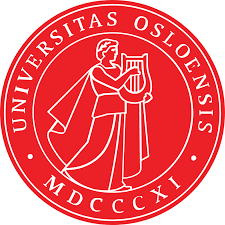 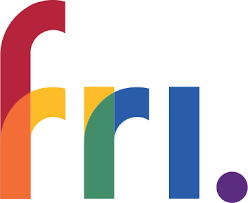 [Speaker Notes: TIPS OG MOMENTER TIL TALEREN
 
1. Senter for tverrfaglig kjønnsforskning ved Universitetet i Oslo.
Kjønnsforskningsmiljøet har lagt det akademiske og filosofiske grunnlaget for mye av det som har skjedd i lovgivning og endrede holdninger i befolkningen. 
 
I over 20 år har kjønnsforskere fått store bevilgninger til tallrike prosjekter. 
 
* Se mer info om «Senter for tverrfaglig kjønnsforskning» ved Universitetet i Oslo» på nettstedet deres: http://www.stk.uio.no/
 
Til taleren: Også på andre norske universiteter finnes det avdelinger for kjønnsforskning. Se f.eks. en oversikt på dette nettstedet: http://kjonnsforskning.no/nb/om/fagmiljo/forskningsmiloer
 
Mange er kritiske til kjønnsforskningen, til ideologien den målbærer og til det faglige grunnlaget den bygger på. En kjent svensk psykiater, David Eberhard, har f.eks. kommet med krass kritikk mot den radikale kjønnstenkningen i boka «Det stora könsexperimentet». Les et intervju med ham i den svenske avisen Världen i dag, høsten 2018.
 
HJERNEVASK. I 2010 produserte Harald Eia en serie på 7 TV-programmer på NRK kalt «Hjernevask». Der ble blant annet kjønnsforskningen stilt mange kritiske spørsmål, og den ble delvis avkledd som useriøs. Her finner du noen interessante reaksjoner og vurderinger i etterkant av programmet om kjønnsforskningen. Tatt i betraktning hva som har skjedd på kjønnsfronten i Norge etter 2010, ser det ikke ut til at Eias avslørende programmer har hatt langsiktige virkninger av særlig betydning.
2. FRI – foreningen for kjønns- og seksualitetsmangfold (tidligere LLH) - www.foreningenfri.no
 
Denne private interesseorganisasjonen har vært en aktiv pådriver i utviklingen, ikke minst som en velorganisert lobbygruppe i forhold til politikere og media. Foreningen har gjennom flere år hatt ca 2.000 medlemmer, men etter at hvem som helst kan bli medlem – uansett seksuell orientering – har foreningen nå i overkant av 3.000 medlemmer. 
 
Tatt i betraktning organisasjonens relativt beskjedne størrelse nyter den en raus støtte fra det offentlige – både økonomisk, ideologisk og praktisk. Foreningen har kontakter og utøver en omfattende påvirkning langt inn i politiske miljøer og partier.
 
Selv om Foreningen FRI formelt sett bare er en privat interesseorganisasjon, fungerer den nå i realiteten som regjeringens rådgiver og talerør, og også forlengede arm. Dette er tilfelle både i skoler og barnehager, innen helsevesenet, justismyndighetene og i arbeidslivet når det gjelder spørsmål om skeiv teori, seksuelle minoriteter, seksuell orientering, kjønnsidentitet og kjønnsuttrykk.
 
På et annet lysbilde finnes det mer detaljert info om kurset «Rosa kompetanse» som Foreningen FRI gjennomfører over hele landet. Disse kursene blir finansiert av det offentlige via ulike direktorater. https://foreningenfri.no/rosa-kompetanse/]
En politisk og offentlig aktør:LHBT-senteret 
Nasjonalt kunnskapssenter for seksuell orientering og kjønnsidentitet
1. LHBT-senteret er en avdeling i Barne-, ungdoms- og familie-direktoratet (Bufdir), opprettet i 2011. Senteret ønsker å være «en pådriver for lhbtiq-perspektivet i utvikling av ny politikk».
2. LHBT-senterets visjon: «Et samfunn med full aksept, 
respekt og åpenhet, uavhengig av seksuell orientering, kjønnsidentitet, kjønnsuttrykk eller kjønnskarakteristika.»
3. LHBT-senteret arbeider i nær kontakt med ulike offentlige organer, med Foreningen Fri og med andre organisasjoner.
4. LHBT-senterets har en innholdsrik nettside: www.lhbt.no. 
			5. LHBT-senteret deler årlig ut ca 11 				millioner kroner i støtte til en rekke 				prosjekter i ulike organisasjoner.
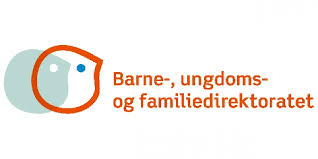 [Speaker Notes: TIPS OG MOMENTER TIL TALEREN

På et annet lysbilde presenteres to sentrale aktører og premissleverandører i den norske kjønnsdebatten og for utviklingen de siste tiårene: «Senter for tverrfaglig kjønnsforskning» ved Universitetet i Oslo og Foreningen FRI. En tredje aktør, som de siste få årene har spilt en viktig rolle, er LHBT-senteret. Det er en fagavdeling i Bufdir (Barne-, ungdoms- og familiedirektoratet). Senteret har tre heltidsansatte og er blant annet en sentral aktør i forhold til politiske miljøer, det sivile samfunn og LHBT-miljøet.

Lenkene nedenfor inneholder kortfattet og nyttig informasjon som taleren kan benytte i presentasjonen av LHBT-senterets profil, ideologi og aktiviteter. 

Vi anbefaler å bruke litt tid på å gjøre seg kjent med innholdet i linkene nedenfor. Man vil oppdage at ideologien, målsettingen og budskapet langt på vei er sammenfallende med det Foreningen FRI står for.

a) https://www.bufdir.no/lhbt/Om_oss/  - «Slik jobber Bufdir på lhbtiq-feltet».
b) https://www.bufdir.no/lhbt/ - «Seksuell orientering, kjønnsidentitet og kjønnsuttrykk». c) https://www.bufdir.no/lhbt/Andre_aktorer/  - «Andre aktører».
d) https://www.bufdir.no/Lhbt/Dokumentside/?docId=BUF00003541  - Regjeringens handlingsplan 2017-2020.
Adressen www.lhbt.no fører til samme side som adressen i den andre linken ovenfor.

Et tankevekkende sitat fra nettstedet:
«For å lykkes med godt lhbtiq-arbeid og -forskning er det viktig at to av samfunnets sterkeste normer utfordres: heteronormativitet og tokjønnsmodellen.»
«Lhbtiq-feltet er nært knyttet sammen med diskriminering på bakgrunn av kjønn, funksjonsevne, etnisitet, religion og livssyn, og utgjør også en viktig brikke for å forstå samfunnet vi lever i.»]
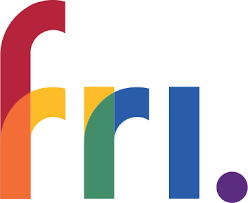 Foreningen FRIs        navnehistorikk
1953:  «Det norske Forbundet av 1948» ble stiftet.
1992:  Nyorganisert med nytt navn: «Landsforeningen for 	lesbisk og homofil frigjøring» (LLH)
2008: 	Skiftet navn til «Landsforeningen for lesbiske, 	homofile, bifile og transpersoner» (LLH)
2016: 	Skiftet navn til «FRI – Foreningen for kjønns- 	og seksualitetsmangfold»
[Speaker Notes: TIPS OG MOMENTER TIL TALEREN

Fordi Foreningen FRI har så stor innflytelse, skal vi se litt nærmere på hva de står for.
■ Organisasjonens siste navneendring signaliserer på en tankevekkende og tydelig måte at perspektivet for kjønnskampen ikke lenger er begrenset til enkelte grupper, men gjelder ALLE typer seksualitet og atferd: «Foreningen for kjønns- og seksualitetsmangfold». 

Dette betyr at Foreningen FRIs kamp og aktiviteter på en tydeligere måte enn tidligere har hele samfunnet som målgruppe: Hele befolkningen skal oppdras til å godta at det finnes mange kjønn og et stort mangfold av sidestilte seksuelle uttrykksformer og identiteter. 

Hvis man ikke er enig i visjonen om et grenseløst seksuelt mangfold (som for øvrig også frontes av flere enn Foreningen FRI), står man i fare for å bli stemplet som intolerant, diskriminerende, fordømmende og utdatert.

Forklaring til årstallet 1953 på lysbildet: «Det norske Forbundet av 1948» var en norsk underavdeling av det danske «Forbundet av 1948», en forening som jobbet for homofile personers rettigheter. Man kan finne en kortfattet framstilling av bevegelsens historie på Wikipedia: https://no.wikipedia.org/wiki/Det_norske_forbundet_av_1948 
 
En annen kort framstilling av foreningen FRI’s historie finner man på nettsidene deres:
https://foreningenfri.no/om-oss/organisasjon/historie/
 
På nettstedet Store norske leksikon (www.snl.no) finner man artikkelen Homobevegelsen i Noreg, inkl linker til andre artikler.]
Momenter i Foreningen FRIs 
Politiske plattform
«Det finnes et mangfold av kjønn.»
«FRI mener at alle former for kjønn er 
likeverdige og skal være likestilte.»

 «FRI mener at alle former for seksuelle relasjoner eller handlinger som er basert på respekt, likeverd og samtykke er positivt.» (Vår utheving)

 «FRI mener at barn må gis god informasjon om kjønn og seksualitet fra tidlig alder og møtes med respekt for sin seksualitet, kjønnsidentitet, kjønnsuttrykk.»
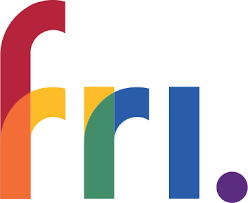 [Speaker Notes: TIPS OG MOMENTER TIL TALEREN
 
 «Det finnes et mangfold av kjønn.» Dette ligger allerede i navnet på foreningen: FRI – Foreningen for kjønns- og seksualitetsmangfold. Å mene at det finnes to kjønn er utdatert og diskriminerende ifølge den radikale kjønnsideologien. 
 
Foreningen FRI har ikke sagt noe om hvor mange kjønn som finnes, men sexologen Esben Esther Pirelli Benestad mener at det finnes sju kjønn. NRK gir ham en nasjonal talerstol ved å la en kort video ligge på statskanalens nettsider: «Visste du at det finnes sju kjønn?» https://www.nrk.no/video/PS*257951
 
 «FRI mener at alle former for kjønn er likeverdige og skal være likestilte.»
Forskjellen på norm og unntak, naturlig og unaturlig, normalt og unormalt, er avskaffet. «Alle former for kjønn» betraktes som like sunt, positivt, barnevennlig og bærekraftig for enkeltmennesker og for samfunnet.
 
 «FRI mener at alle former for seksuelle relasjoner eller handlinger som er basert på respekt, likeverd og samtykke er positivt.» 

Når foreningen sier «alle former for seksuelle relasjoner eller handlinger», så mener de absolutt alle typer seksualitet som er frivillig -- inkludert sadomasochisme, gruppesex, hyppig partnerbytte, tilfeldig sex, polyamorøse relasjoner, osv. 
 
Eksempler på hva «alle former for seksuelle relasjoner eller handlinger» betyr, kan man f.eks. finne i boka «Sexguide for homser», utgitt i 2004. Den engelske boka ble tilrettelagt for norske forhold av lederen i Foreningen FRI (dengang LLH), i samarbeid med Helseutvalget for homofile.Foreningen Fri kunngjorde begeistret i juni 2018 at Verdens Helseorganisasjon (WHO) har «friskmeldt» BDSM, eller sadomasochisme, altså den seksuelle praksis som gir nytelse gjennom smerte – ved frivillig binding og fysisk tvang, bruk av belter og slag, m.m. Foreningen skriver på nettsidene sine: «BDSM er en seksuell orientering som dreier seg om frivillig å dominere andre eller selv å bli dominert eller frivillig gi eller bli påført smerte.» https://foreningenfri.no/who-friskmelder-fetisjister-og-bdsm-ere/
 
Sadomasochisme vil trolig snart bli definert som en seksuell orientering på linje med andre orienteringer – ikke bare av Foreningen Fri, men også av helsevesen og politikere. Hva vil barn og unge da lære om sadomasochisme i skolens undervisning? 

 «FRI mener at barn må gis god informasjon om kjønn og seksualitet i tidlig alder og møtes med respekt for sin seksualitet, kjønnsidentitet, kjønnsuttrykk.»
 
Selv om foreningen ikke angir hva «tidlig alder» betyr, er det mye som tyder på at det menes barnehagealder. Å forutsette at småbarn er bevisste på sin «seksualitet, kjønnsidentitet og kjønnsuttrykk» betyr at man påtvinger dem voksnes seksualitet og problemstillinger lenge før de fleste barn er modne for det. Dette gjelder ikke noen få barn, men alle barn – inkludert våre egne barn og barnebarn. 

Det Foreningen FRI beskriver som «god informasjon om kjønn og seksualitet», skal i prinsippet gis til alle norske barn. Hva med foreldre som er skeptiske eller avvisende til Foreningen Fri’s visjon om sex og samliv? Vil de bli hørt når det gjelder hva barna deres lærer i barnehagen? Eller gjelder ikke foreldreretten på denne tematikken?
 
Foreningen FRIs Politiske plattform kan leses i sin helhet her:
https://foreningenfri.no/om-oss/fri-mener/politiskplattform/]
«Verken antall eller kjønn» Lederen av Foreningen Fri i et avisintervju:
«Alle samlivsformer har lik verdi, og vår vedtatte politikk er at det verken er antall personer eller kjønn som skal avgjøre hva slags verdi samlivsformen har.»
«Vi må åpne opp de trange normene, og det må være opp til hver enkelt hva de velger.»
(Uthevede ord i sitatene finnes ikke i originalteksten.)
 Polyamorøse forhold: «Samliv og seksuelle relasjoner mellom flere enn to personer.» Slike samlivsformer er en del av mangfoldet som Foreningen Fri støtter.
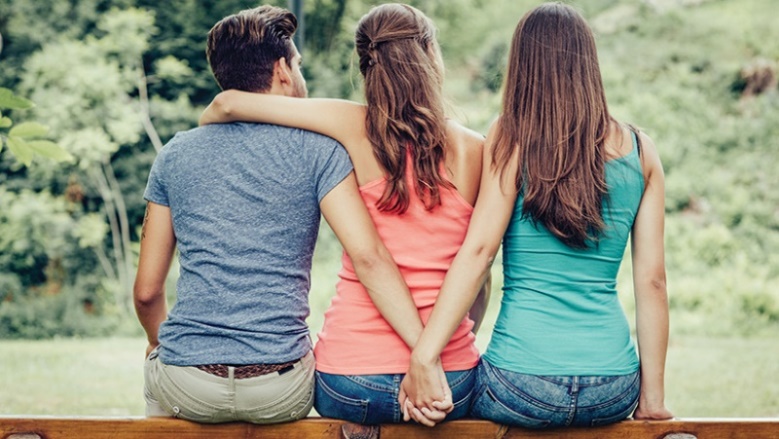 [Speaker Notes: TIPS OG MOMENTER TIL TALEREN

Kommentarene på lysbildet fra lederen i Foreningen FRI er gitt til avisen Dagen i forbindelse med stiftelsen av organisasjonen PolyNorge, i 2016. (Se mer nedenfor.)
 
Hele intervjuet finner man her:http://www.dagen.no/Nyheter/POLYAMORØSE/–-Dette-er-samlivsanarki-389950
 
Taleren leser sitatene høyt og kan f.eks. kommentere følgende uttrykk i uttalelsen:
- «verken antall personer eller kjønn» (par-normen, hetero-normen)
- «åpne opp de trange normene» (normkritikk, «mangfold», hetero-normen, familietenkning)

 
POLYAMORØSE FORHOLD.
 
Organisasjonen PolyNorge arbeider for at samfunnet skal akseptere og gi juridiske rettigheter til seksuelle relasjoner mellom flere enn to personer, såkalte polyamorøse forhold. Det kan f.eks. dreie seg om tre kvinner, to menn og to kvinner, to menn og én kvinne, osv. 

Poly betyr mange, og amorøs betyr kjærlig (fra: amor=kjærlighet).
 
Les mer om PolyNorge på nettsiden deres: www.polynorge.no
Se også en kort framstilling av polyamori  på Wikipedia: https://no.wikipedia.org/wiki/PolyamoriEn fyldigere artikkel (inkl mange lenker) finnes på den engelske versjonen av Wikipedia: https://en.wikipedia.org/wiki/Polyamory

Fordi Foreningen Fri støtter alle  typer seksuelle relasjoner, atferd og handlinger (så lenge det skjer frivillig mellom de involverte), er foreningen også positiv til polyamorøse forhold, gruppesex, o.l.

Et aktuelt eksempel på polyamorøse forhold i Norge er et intervju i bladet KK (tidligere: Kvinner og Klær) i november 2018: «Hanne er samboer med to menn – i tillegg til å ha en kjæreste». https://www.kk.no/livet/hanne-er-samboer-med-to-menn--i-tillegg-til-a-ha-en-kjaereste/70391815

Et annet eksempel er to kvinner (inkl den samme Hanne) som forteller om sin polyamorøse praksis på Byas.no, et nettsted som blir driftet av Stavanger Aftenblad: «Carina og Hanne har flere kjærester: - Like glad i alle sammen». https://www.byas.no/livsstil/i/1k9QQB/-Carina-31-og-Hanne-31-har-flere-kjarester---Like-glad-i-alle-sammen]
Utdrag av Foreningen FRIs 
«Familiepolitisk strategi»:
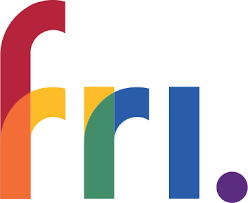 «Verdimessig utgangspunkt for FRIs arbeid:»
• «FRI legger til grunn at det er nærheten i relasjoner som først og fremst definerer en familie, ikke genetikk, blodsbånd, seksuell, polyamorøs eller romantisk relasjon, kjønn eller kjønnsuttrykk. Familiebegrepet er ikke statisk.»
• «FRI skal arbeide for at familiebegrepet ikke defineres ut ifra religiøse eller kulturelle forestillinger om hva en familie er, eller ut ifra hetero-normative forståelser av familien og av foreldre.»
(Uthevningene står ikke i originalen.)
[Speaker Notes: TIPS OG MOMENTER TIL TALEREN

Verdimessig utgangspunkt for FRIs arbeid: 
Taleren kan kommentere innholdet i punktene på lysbildet og hvordan de kolliderer med mor-far-barn-relasjonen og den bibelske familieforståelsen. 
 
Utsagn som kan kommenteres, er f.eks. disse: 

- Familien skal defineres på grunnlag av «nærheten i relasjoner», ikke utifra «gener, blodsbånd eller kjønn».
- «Familiebegrepet er ikke statisk.»
- Familiebegrepet skal «ikke defineres ut fra religiøse eller kulturelle forestillinger».
- Forståelsen av familie og foreldre skal «ikke defineres ut fra hetero-normative forståelser», altså mann og kvinne.

Dokumentet «Familiepolitisk strategi» (ca 1 side) kan leses her i sin helhet:
https://foreningenfri.no/om-oss/fri-mener/resolusjoner/familiepolitisk-strategi/]
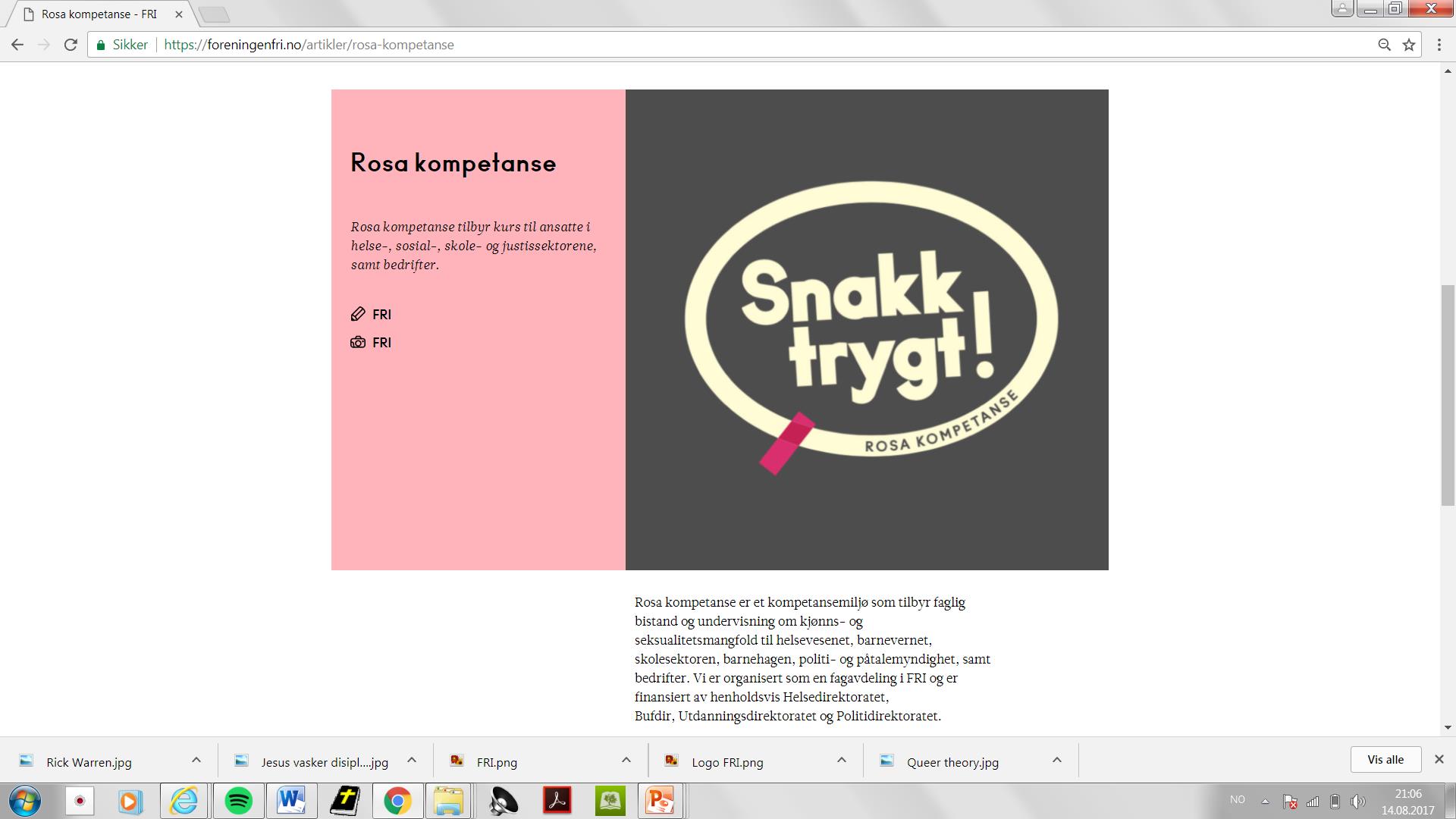 Gjennom kursene kalt «Rosa kompetanse» når Foreningen FRI inn med budskapet sitt om kjønns- og seksualitets-mangfold på mange ulike samfunnsarenaer – inkl skoler og barnehager. Alle kurs blir finansiert av staten.
[Speaker Notes: TIPS OG MOMENTER TIL TALEREN

Foreningen Fri har utviklet kurs for ulike yrkesgrupper som de holder over hele landet. Kursene kalles «Rosa kompetanse».
Lysbildet er en skjermdump fra Foreningen Fri’s nettside.

I teksten med liten skrift nederst på lysbildet står det følgende:

«Rosa kompetanse er et kompetansemiljø som tilbyr faglig bistand og undervisning om kjønns- og seksualitetsmangfold til helsevesenet, barnevernet, skolesektoren, barnehagen, politi- og påtalemyndighet, samt bedrifter. Vi er organisert som en fagavdeling i FRI og er finansiert av henholdsvis Helsedirektoratet, Bufdir, Utdanningsdirektoratet og Politidirektoratet.»

* Lysbildet (bortsett fra den gule rammen) er hentet fra en side på Foreningen FRIs nettsider.

* Les mer på FRIs presentasjon av Rosa kompetanse her:  
https://foreningenfri.no/rosa-kompetanse/om-rosa-kompetanse-rk/]
Skeive dager og Pride-parader
● ARRANGØR. Foreningen FRI er arrangør eller medarrangør av de fleste «Skeive Dager» og Pride-parader på forskjellige steder i Norge.
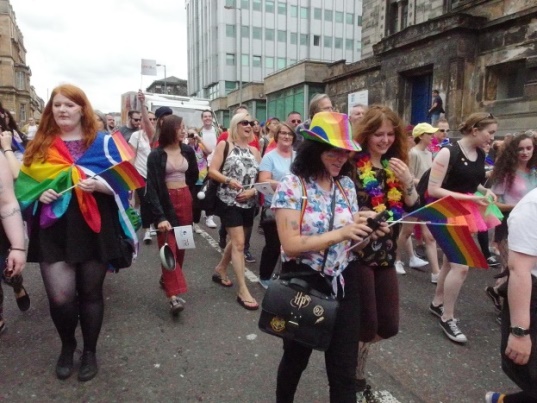 ● PROFIL. Arrangementene presenteres som støtte til homofile, og som en feiring av kjærlighet og mangfold. 

● LEGITIMERING. I praksis fungerer arrangementene i stor grad som en anerkjennelse og legitimering av den radikale kjønnsideologien som Foreningen FRI står for. 
● REGNBUE-FLAGGET. Symbol for seksuelt mangfold, ikke mangfold i generell forstand. Det har det gjort siden 1978.
[Speaker Notes: TIPS OG MOMENTER TIL TALEREN

Foreningen FRI er arrangør eller medarrangør av såkalte Skeive Dager og Pride-parader på forskjellige steder i Norge. Også i mange andre vestlige land blir liknende opptog arrangert.
Som arrangører promoterer Foreningen FRI (men ikke nødvendigvis alle deltakere!) en visjon om grenseløs seksualitet, i klar opposisjon til tradisjonelle normer og familieverdier med mor, far og barn. 

Ressursartikler. Før man presenterer dette lysbildet, kan det være en god idé å lese noen av artiklene om Skeive dager og regnbueflagget som ligger under headingen «Pride og den radikale kjønnsideologien» i menyen Nyttige ressurser  Gode og viktige avisartikler, på Samlivsbanken.no.

Også i Store norske leksikon (www.snl.no) finner man et par nyttige artikler til informasjon og dokumentasjon:
Pride i Noreg - https://snl.no/Pride_i_Noreg
Homobevegelsen i Noreg - https://snl.no/homobevegelsen_i_Noreg

REGNBUEFLAGGET.
Mange politikere og samfunnsaktører ønsker å tolke regnbueflagget som et symbol for generelt mangfold i samfunnet. En slik forståelse av flaggets budskap er langt på vei deres egen, private definisjon. Den stemmer ikke med historien og med situasjonen rundt om i verden. Helt fra flagget ble designet og brukt første gang i San Francisco i 1978 har flaggets budskap vært seksuelt og kjønnspolitisk mangfold, og ikke mangfold i allmenn forstand. Det gjelder fortsatt de aller fleste steder over hele verden der flagget blir brukt.

Flaggets seksuelle og kjønnspolitiske budskap er entydig i forklaringene av regnbueflagget på diverse nettsider. Nedenfor har vi inkludert beskrivelser av regnbueflagget fra tre representative kilder: (a) Store norske leksikon, (b) nettportalen Ung.no og (c) Wikipedia:

(a) Store norske leksikon (snl.no): «Regnbogeflagget er eit symbol for homobevegelsen. Flagget blir nytta i feiringa av pride, og står for skeivt mangfald og inkludering.» 
 
(b) Ung.no, driftet av Barne-, ungdoms- og familiedirektoratet: «Regnbueflagget symboliserer fellesskap og friheten til selv å definere sin identitet, kjærlighet og seksualitet. (…) Symbolikken om mangfold, fellesskap og rettigheter for alle uansett kjønnsidentitet, kjønnsuttrykk og seksuell orientering blir synliggjort hver gang regnbueflagget vises.» 
 
(c) Artikkelen om regnbueflagget på engelsk Wikipedia (i norsk oversettelse): «Regnbueflagget, også kjent som ‘the gay pride flag’ eller LHBT pride-flagget, er et symbol for lesbisk, homofil, biseksuell og transkjønnet (LHBT) pride og LHBT-bevegelser.» 
 
- Den engelske originalen på Wikipedia: “The rainbow flag, commonly known as the gay pride flag or LGBT pride flag, is a symbol of lesbian, gay, bisexual and transgender (LGBT) pride and LGBT social movements.”
(* I parentes bemerket: Det gir en viss grunn til ettertanke at det engelske ordet pride ikke bare betyr «stolthet, selvfølelse», men også «hovmot, overmot». - Kunnskapsforlagets Engelsk-norsk ordbok. )]
Hvordan forholde seg til den radikale kjønnsideologien?
SKEIV IDEOLOGI ER UHOLDBAR. Vi må avvise den uholdbare troen på at seksualitet, fruktbarhet og foreldreskap ikke hører sammen, og at kjønn er en sosial konstruksjon uten biologisk basis. Samtidig må vi møte enkeltmennesker med kristen nestekjærlighet.
GUDS DESIGN. Vi må ta på alvor at Skaperens design for familie, ekteskap og barn er den mest barnevennlige og bærekraftige modellen, basert på biologiske realiteter. 
BARN OG UNGE. Vi må lære våre barn og unge hva som er den bibelske forståelsen av kjønn og seksualitet, ekteskap og familie.
BØNN. Vi må hjelpe hverandre til å møte den radikale kjønns-ideologien i bønn – «tro mot sannheten i kjærlighet» (Ef 4,15). Vi er kalt til å avsløre tankesystemer, verdier, filosofier og moralnormer som kolliderer med Guds vilje, og samtidig elske våre medmennesker. 
TROENS PRIS. Vi må venne oss til at troen på Jesus som Herre og Mester kan ha en pris, i tråd med det Jesus lærte sine etterfølgere.
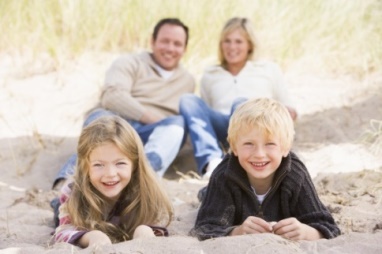 [Speaker Notes: TIPS OG MOMENTER TIL TALEREN
Taleren leser hvert punkt høyt og gir noen korte kommentarer til ett eller flere punkter.
 
* SKEIV IDEOLOGI ER UHOLDBAR. Den skeive tenkningen og ideologien opphever betydningen av biologiske realiteter og begrensninger, ikke minst i relasjon til barns unnfangelse og foreldreskap. Ideologien er kjennetegnet av en ekstrem individualisme og en gjennomført relativisme, der enkeltmenneskets følelser overstyrer de fleste andre realiteter og hensyn.
Samtidig som vi avviser ideologien, må vi gjøre vårt ytterste for å møte alle seksuelle minoriteter og alle meningsmotstandere med vennlighet, saklighet og respekt, ja, med radikal kjærlighet. Det kan ofte være svært utfordrende og ubehagelig, men det er Jesu kall til oss – selv om andre skulle sette oss i bås og stemple oss med alle typer anklager og skjellsord.  
* GUDS DESIGN. Det er Gud som er Skaperen. Som Skaper kjenner han skaperverket sitt og vet hva som er best. Har vi tillit til det? Stoler vi på at hans vilje er god? Det er ingen motsetning mellom Guds bud og Guds kjærlighet. Se f.eks. Joh 15,10: «Hvis dere holder mine bud, blir dere i min kjærlighet, slik jeg har holdt min Fars bud og blir i hans kjærlighet.» Dessuten: Joh 14,21 og 1 Joh 5,2-3.
* BARN OG UNGE. I barnehage og skole, i media og i ungdomskulturen møter de mange budskap og mye påvirkning som kolliderer med Bibelens lære og bud om menneskelivet. Det må vi ta på alvor når vi snakker med barn og unge om disse tingene. Vi må hjelpe dem til å forstå at ikke alt de lærer på skolen er sant og i overensstemmelse med Bibelens budskap, og at en kristen virkelighetsoppfatning er helt annerledes enn f.eks. en ateistisk. 
  
* BØNN – individuelt og i fellesskap. Understrek at vi først og fremst deltar i en forsvarskamp, ikke en angrepskamp. Vi forsvarer det vi tror på, men vi ønsker å gjøre det med rene våpen og med «nåde og sannhet» som fundament (Joh 1,14.18). Si gjerne også noe om den radikale nestekjærligheten som Jesus oppfordrer oss til å vise, f.eks. i Luk 6,27-28, og som han selv praktiserte (f.eks. på korset: Luk 23,34). 
 
* TROENS PRIS. Er vi villige til å betale prisen for å ta Guds skapervilje og hans bud på alvor? Bruk eventuelt ett eller flere av disse bibelversene, gjerne ved å vise dem på et lysbilde du selv lager: Luk 6,22-23, Joh 15,18-19, 1 Pet 3,14-17 og 4,14-16.
 
GRUPPESAMTALE
Hvis tiden tillater det, kan det være fruktbart å la deltakerne samtale i grupper, f.eks. over følgende spørsmål:
1) Hva tenker dere om disse punktene? Hva vil dere eventuelt tilføye?
2) Hvordan opplever dere at den radikale kjønnsideologien arter seg i deres omgivelser?
3) Hva kan vi gjøre som (a) enkeltpersoner, som (b) familie og som (c) kristne fellesskap i møte med den radikale kjønnsideologien?]
Til taleren:
Fem gode råd

1. NOTATFELTET under hvert lysbilde. I notatfeltet under alle PowerPoint-lysbildene finnes det tips og ekstra momenter til taleren. Les disse nøye og velg ut de elementene du ønsker å inkludere i undervisningen. Du kan gjøre notatfeltet større ved å dra i øvre kant av notatfeltet mens du venstreklikker på musa. 2. UTSKRIFT av notatfeltet.  Du kan printe ut teksten i notatfeltene ved å velge Notatsider når du har klikket på Skriv ut. Der kan du også velge hvilke notatsider du vil skrive ut, og om du vil ha liggende eller stående papirretning.
3. LES TEKSTEN på veggen med én gang. Når du i undervisningen klikker deg framover i PowerPoint-presentasjonen, bør du alltid lese ny tekst høyt straks den blir vist på veggen/lerretet. Hvis du ikke gjør det, vil folk sitte og lese teksten på veggen/lerretet mens du snakker om noe annet. Dette er uheldig for konsentrasjonen og utbyttet. 

4. HOPP FRAM OG TILBAKE blant lysbildene. Du kan enkelt hoppe til et lysbilde hvor som helst i presentasjonen ved å skrive inn det tallet på tastaturet som angir plasseringen av bildet, og deretter klikke på Enter-tasten. Hvis du f.eks. vil hoppe til lysbilde nr 8 i presentasjonen din, klikker du 8 på tastaturet og deretter på Enter.

5. SLÅ AV BILDET på veggen. Når du vil si noe som ikke handler om det som står på PowerPoint-bildet på veggen, kan du velge å slå av bildefremvisningen. Trykk B-tasten på tastaturet for å få svart skjerm, eller L-tasten for å få hvit skjerm. Trykk på samme tast for å komme tilbake til lysbildet. Hvis du bruker en fjernkontroll, har de som regel en knapp med samme funksjon.
[Speaker Notes: Les disse fem rådene nøye. 
 
Flere viktige tips og forslag til dem som skal undervise i materiellet, finner du i dokumentet «Tips og anbefalinger til talere og ledere» som ligger i hovedmenyen Ledertips øverst i skjermbildet på Samlivsbanken.no. 
 
Vi anbefaler sterkt at du leser informasjonen, rådene og anbefalingene i det dokumentet før du begynner å forberede undervisningen.]